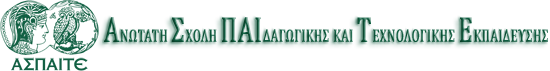 Εργαστήριο Προεντεταμένου Σκυροδέματος
Ακαδημαϊκό Έτος 2017-2018
Τίτλος Εργασίας
Ερευνητική Ομάδα
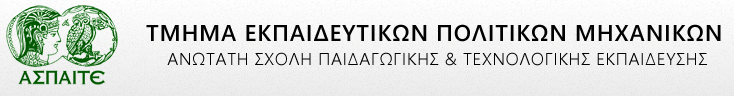 Γραμματοσειρά Calibri
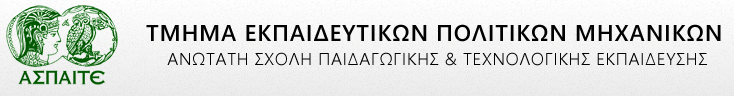 30/10/2017
3
Χρώματα
Standard Χρώματα:
Α.Σ.ΠΑΙ.ΤΕ. Σκούρο πράσινο
Α.Σ.ΠΑΙ.Τ.Ε. brown
ASPETE light green
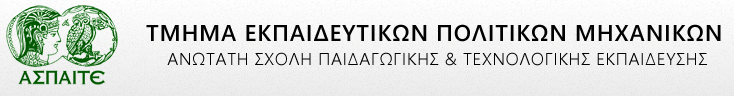 30/10/2017
4